重要教育政策（英語科）
報告人：英語輔導團國中組副召集人

新市國中校長 薛英斌
教育部新課綱摺頁(核心理念)
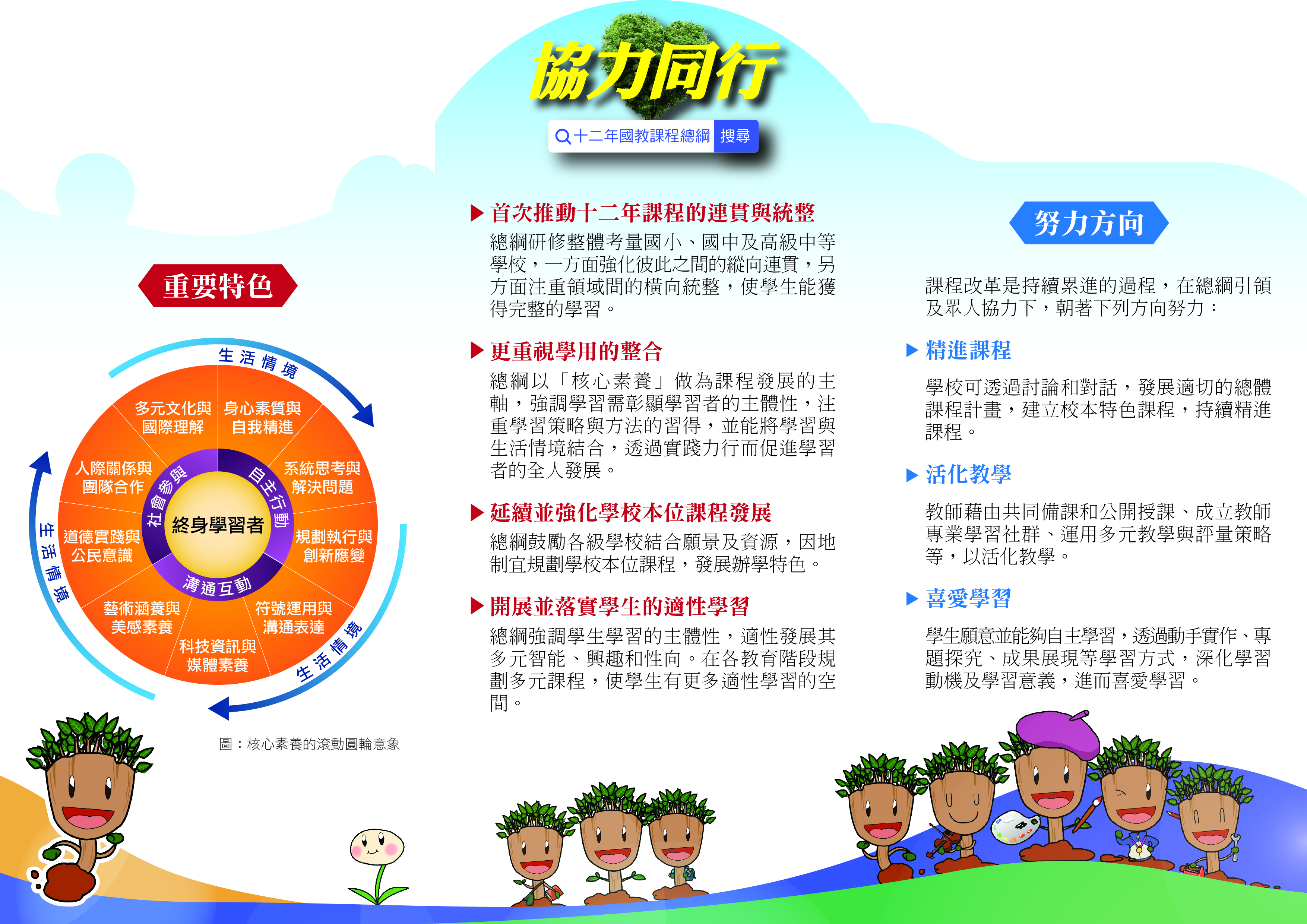 新課綱英語教學相關重要變革
核心素養與學習重點之間的關聯
校長及教師每學年至少公開觀課一次。
英語節數配置：3，3，3。
校本課程的重要性。
因應與準備
核心素養與學習重點之間的關聯
素養定義與實踐(輔導員分享)：
http://12cur.naer.edu.tw/category/post/298
https://flipedu.parenting.com.tw/article/3285
https://www.naer.edu.tw/files/13-1000-8438.php?Lang=zh-tw

與英語教學之相關性：
更強化discourse 的觀念。
跨學科跨領域整合。
學習態度及策略等情意因素。
強調溝通式英語教學觀
表現類別比較
學習英語的興趣與方法
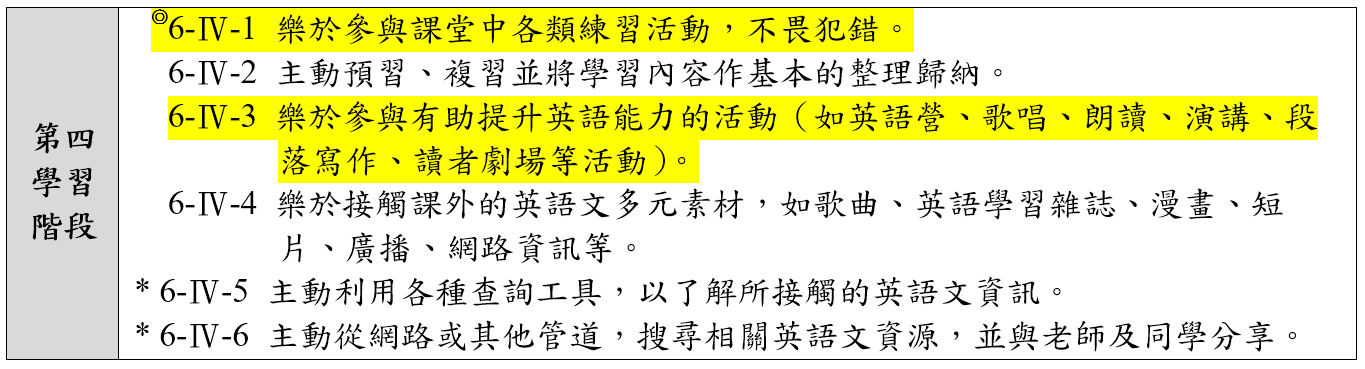 學習興趣與態度
學習方法與策略
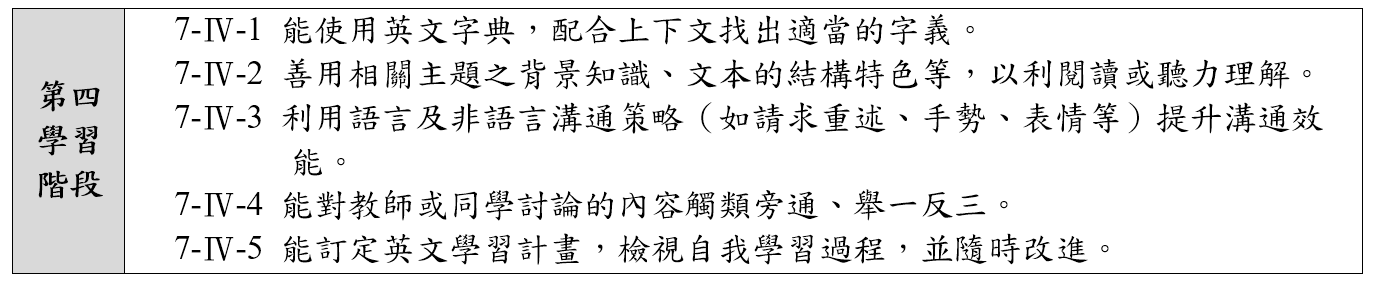 核心素養= 知識+技能+態度
十二年國教重視學習歷程、方法與策略
[Speaker Notes: 強化策略學習，提升學習效 能，俾利自主學習與終身學習 
語言運用策略，如閱讀策略
學習策略]
強調篇章教學(Discourse)
語言的學習，除了屬於基礎語言成分的字母、語音、字彙、片語及文法句構外，也需要學習對話、段落、短文、書信、甚至故事等的文本結構，這是一般所謂的discourse，中文翻譯為「言談」（特別是指口語）或是「篇章」（特別是指文本或書面語），以下以「篇章」通稱之。


從國中階段開始，篇章結構的理解與學習更形重要，例如一個段落中，句子間的連結可以透過代名詞、定冠詞、指示詞甚至同義字或反義字等的使用，使得句與句間有更緊密的語法關聯性（cohesion）與語意連貫性（coherence）。
強調篇章教學(Discourse)
閱讀段落時，除了應該理解其體裁及主題外，也應該能判斷主題句及總結句，分析段落發展模式，進而學習如何有條理地鋪陳文章，以確保整個段落的關聯性與連貫性。

學生若具有這些能力，不僅在閱讀時能迅速理解文本意旨，在寫作時也能根據對文章結構與發展脈絡之理解，寫出一篇主題明確且具連貫性的短文。
篇章教學重點
語意連貫性(coherence):
	1.主題連貫
	2.整體層次架構
	3.段落主旨與細節的關係
 語法關聯性(cohesion):
 	1.指稱、替代、省略(零代詞) 
	2.連接
	3.詞彙銜接	
    (句法結構)
強調溝通式英語教學觀  adapted from wiki
CLT教學法著重於幫助學生如何在不同情境下使用目標語言並了解使用語言的功能用處。幫助學生創造有意義的語言….學習外國語言的成功與否決定在於學習者溝通能力程度
Drill >Context >Information gap > Communicative competence
David Nunan（1991年）所定義的CLT特色：
注重經由互動而達到學習如何以目標語言溝通
在學習情境中使用真實生活中的語料
提供讓學生專注在語言及學習過程的機會
學生的自我經驗成為課堂學習中相當重要的一環
試著讓課堂學習和課堂外的語言使用情境結合
本市第二官方語言相關政策
在教育面期待能夠讓本市學生打開世界學習的窗戶，引進世界知識與資源，並帶領孩子走向全世界。
本市第二官方語言政策在中小學英語相關作為及配合事項。
詳附件
因應變革與挑戰
爭取校本課程(從校園到社區)
思考:教育環境改變中英語教師的角色
以不變應萬變？
跟隨潮流改變？
英語教學的核心價值？
在潮流中抓準英語教學核心價值而改變？
大改變？小改變？